Step into the labyrinth if you wish, and take on the following challenge!
Find the exact value of:
cos 1º + cos 2º + cos 3º + … + cos 358º + cos 359º
Properties of Trig Functions
Section 5.3
Ex.1
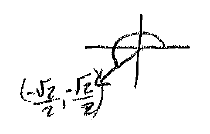 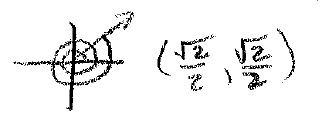 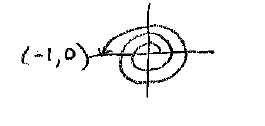 Cos t = x = -1
Tan t = y/x = 1
Ex.2: If sin θ<0 and cos θ<0, name the quadrant in which θ lies.
Hint: What quadrant are both the sinθ and cosθ both negative?
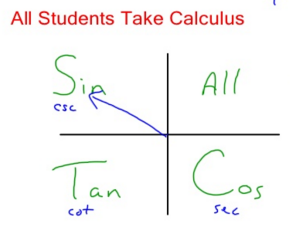 Quadrant 3
** What quadrant is both the sine and cosine positive?
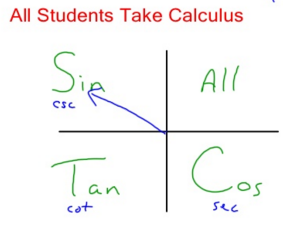 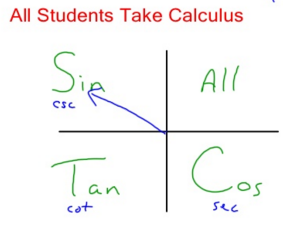 Ex.5Use the even-odd properties to find the exact value of each expression.  Do not use a calculator.
Hint: What quadrant is the sine positive and the cosine negative?
Quadrant 2